INFORMAČNÍ SYSTÉMY PRO KRIZOVÉ ŘÍZENÍPoužití informačních systémů pro modelování a simulace krizových situací  -  T3Ing. Jiří Barta
Operační program Vzdělávání pro konkurenceschopnost
Projekt: Vzdělávání pro bezpečnostní systém státu
(reg. č.: CZ.1.01/2.2.00/15.0070)
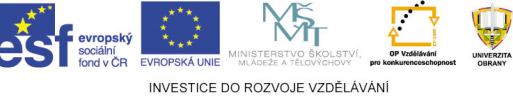 Použití informačních systémů pro modelování a simulace krizových situací
Úvod.
Krizový management.
Využití počítačů v rámci krizového managementu.
Možnosti dalšího rozvoje počítačové podpory.
Úkoly na samostudium.
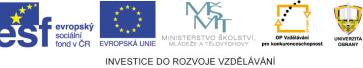 Úvod
Cílem je, aby jste získaly přehled o možnostech využití počítačové které jsou na trhu k dispozici. Nácvik všeobecných postupů při řešení dopadů i následků mimořádných událostí a získat širší nadhled o možnostech a informacích k danému tématu relevantních.
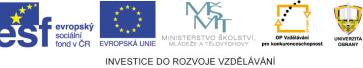 Základní pojmy
Mimořádná událost
Druhy mimořádných událostí - příklady
Krizová situace
Krizové stavy
HW, SW
Informační systémy
Modelování procesů
Kritická infrastruktura
Objekty a subjekty kritické infrastruktury
. . .
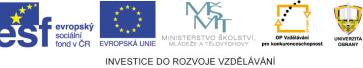 [Speaker Notes: Opakování základních pojmů. Mimořádnou událostí se rozumí škodlivé působení sil a jevů vyvolaných činností člověka, přírodními vlivy, a také havárie, které ohrožují život, zdraví, majetek nebo životní prostředí a vyžadují provedení záchranných a likvidačních prací. Obecně lze za mimořádnou událost považovat náhlou závažnou událost, která způsobila narušení stability systému s možným ohrožením jeho bezpečnosti nebo existence. Mohou být například požár, záplava, porucha, nehoda, výpadek surovinových zdrojů, energie, dodavatelů apod.]
SOFTWAROVÁ PODPORA PROCESŮ KRIZOVÉHO MANAGEMENTU
NÁSTROJE PRO ANALÝZU RIZIK
NÁSTROJE PRO MODELOVÁNÍ
NÁSTROJE PRO PLÁNOVÁNÍ
NÁSTROJE PRO ŘÍZENÍ (ROZHODOVÁNÍ)
NÁSTROJE PRO MONITOROVÁNÍ
NÁSTROJE PRO INTEROPERABILITU
NÁSTROJE PRO SIMULACI (TRÉNOVÁNÍ)
NÁSTROJE PRO PRÁCI S MAPAMI
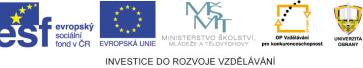 NÁSTROJE PRO ANALÝZU RIZIK
DEERS (Jaycor Inc.)
výtoky dvou fází
PIPEPHASE (Simulation Sciences Inc.)
DENZ/CRUNCH (UKAEA)
CHARM (Radian corp.)
rozptyl těžkého 
plynu
SLAB (Lawrence Livermore National Laboratory)
HEGADAS/DEGASIS (US Coast Board)
SAFETI (DNV Technica)
výpočetní programy 
známé jako
„Integrátory rizika“
RiskPlot II (Four Elements Limited)
RiskCurves (TNO Holandsko)
RiskAT (UK Health and Safety Executive)
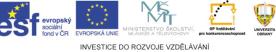 NÁSTROJE PRO ANALÝZU RIZIK (pokračování)
VHAZAN (Technika Int´t)
PHAST (Technika Int´t)
celková analýza 
dopadů
(únik, vypařování,
 rozptyl, požár, výbuch,
 zranitelnost)
SAFETI (Technika Int´t)
RiskAT (UK Health and Safety Executive)
EFFECTS/DAMAGE (TNO, Holandsko)
RiskCurves (TNO Holandsko)
SOCRATES (NCSR Demokritos, Řecko)
RISKAN (T-Soft s.r.o., ČR)
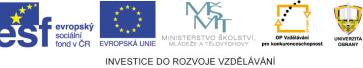 [Speaker Notes: Riskan – seznámení se v předmětu zabývajícím se analýzou rizik.]
NÁSTROJE PRO MODELOVÁNÍ
ALOHA
(Areal Locations of Hazardous Atmospheres)
CAMEO
(Computer-Aided Management of Emergency Operations)
DEGADIS
EFFECT2
ROZEX (TLP, spol. s r. o., ČR)
VLNA (VVŠ PV ve Vyškově a T-Soft s.r.o., ČR)
TerEx (T-Soft s.r.o., ČR)
NBC Warning!
(Nuclear, Biological and Chemical Warning)
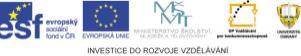 NBC Analysis
NÁSTROJE PRO PLÁNOVÁNÍ
ARGIS - Informační systém pro plánování civilních zdrojů
(SSHR ČR a T-Soft s.r.o.)
EMOFF
Emergency Office (T-Soft s.r.o., ČR)
IS pro tvorbu Havarijních a Krizových plánů
(MEDIUM SOFT a.s., ČR)
EPOZ (Nástroj pro sběr informací a požadavků na zdroje v krizových situacích)
(SSHR a T-Soft s.r.o., ČR)
WAK KIS - řešení krizových situací
(WAK System, ČR)
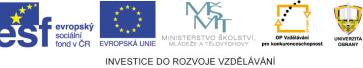 NÁSTROJE PRO ŘÍZENÍ (ROZHODOVÁNÍ)
EMOFF
Emergency Office (T-Soft s.r.o., ČR)
EIS/InfoBook (USA, lokalizace na podmínky ČR T-Soft s.r.o.)
ARGIS - Informační systém pro plánování civilních zdrojů
(SSHR ČR a T-Soft s.r.o.)
IS pro tvorbu Havarijních a Krizových plánů
(MEDIUM SOFT a.s., ČR)
EPOZ (Nástroj pro sběr informací a požadavků na zdroje v krizových situacích)
(SSHR a T-Soft s.r.o., ČR)
WAK KIS - řešení krizových situací
(WAK System, ČR)
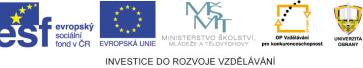 NÁSTROJE PRO MONITOROVÁNÍ
PREMIS (PRažský Ekologický Monitorovací a Informační Systém)
(T-Soft s.r.o., ČR)
MONIS (systém pro MONitorování InfraStruktury)
(T-Soft s.r.o., ČR)
AIM (Automatizovaný Imisní Monitoring
(Český hydrometeorologický ústav)
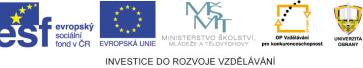 NÁSTROJE PRO INTEROPERABILITU
IRIS
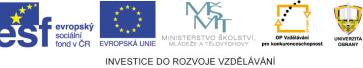 NÁSTROJE PRO SIMULACI
EIS/SIM (VVŠ PV ve Vyškově a T-Soft s.r.o, ČR)
ESIM2000 (VVŠ PV ve Vyškově a T-Soft s.r.o, ČR)
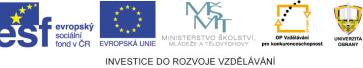 NÁSTROJE PRO PRÁCI S MAPAMI
EIS/MaGIS
Státní mapové centrum (SMC)
ArcView
ArcGIS
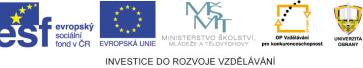 Úkoly na samostudium
Zjistěte, jakou počítačovou podporu využívá krizové oddělení krajského úřadu vašeho kraje dle vašeho bydliště.

Vypracujte krátkou informativní zprávu o zjištěných informacích (formát hodný studenta vysoké školy).
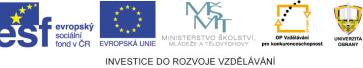 Děkuji za pozornost.
Ing. Jiří BARTA


Katedra ochrany obyvatelstva
Univerzita obrany
Kounicova 65
662 10 Brno
e-mail: jiri.barta@unob.cz
tel.: +420 973 443 435
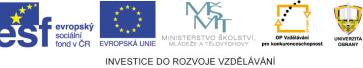